Soil-Biodegradable Plastic Mulch Professional Training
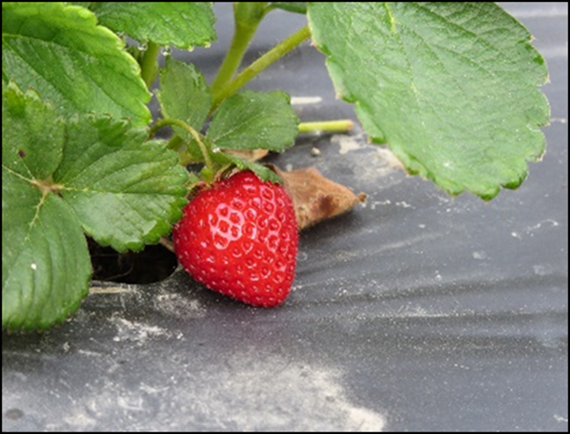 Economics of Soil-Biodegradable Mulch Use
Margarita Velandia, The University of Tennessee
Suzette P. Galinato, Washington State University
Lisa DeVetter, Washington State University  
Mark Bolda, University of California
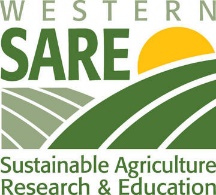 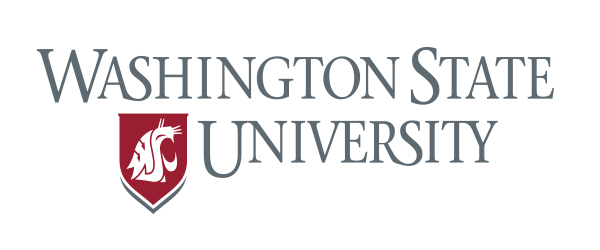 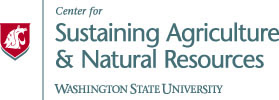 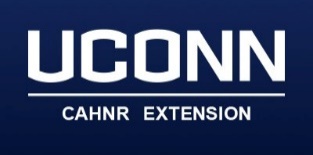 https://smallfruits.wsu.edu
Overall Economic Considerations
Why adopt a new practice or new technology in agriculture?
Examples:
To improve production efficiency and crop yield
To reduce environmental footprint
To increase the profitability of production activity
What are the general economic considerations to adopt a new agricultural technology relative to standard practice?
 Costs – cost of the technology (material, labor)
 Benefits – reduced input costs, improved crop yield, etc.
 Net profit = Revenue minus Costs  keeps the farm in business




Net profitTechnology adoption > Net profitStandard practice
Tech adoption costs, other variable costs and fixed costs
Output Price x Yield
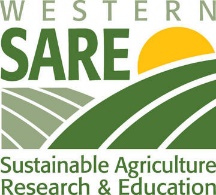 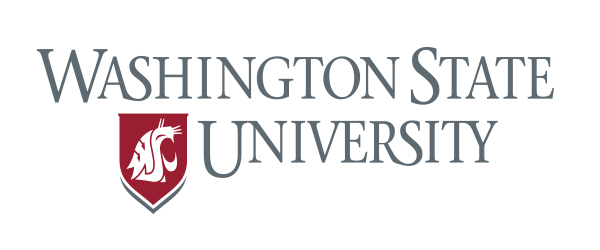 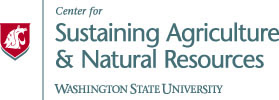 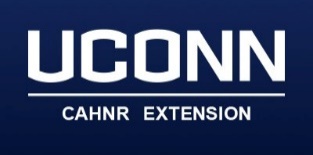 https://smallfruits.wsu.edu
Initial Purchase Costs – BDM vs PE
Do BDMs cost more than PE mulches?
* Shipping cost can increase the base price significantly if local suppliers do not carry BDMs
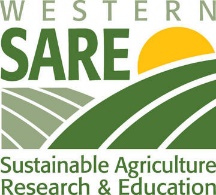 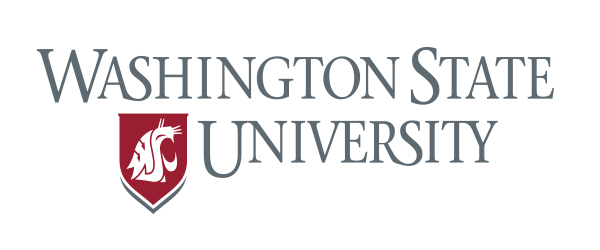 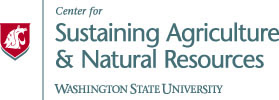 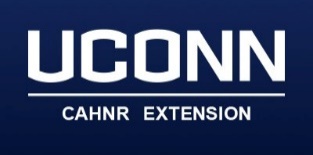 https://smallfruits.wsu.edu
Costs of PE Mulch Use
Material cost
Cost to remove PE mulches at the end of the season 
Labor hours to remove PE mulch
Cost of labor
Amount of plastic to be removed
Cost to dispose PE mulch at the end of the season
Labor cost
Transportation cost
Landfill disposal fees
Examples: $0 to $50 per ton in TN, ~$85 per ton in CA and CT, ~$100 per ton in WA
Some counties do not even accept PE mulch for disposal
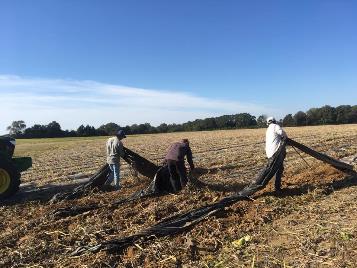 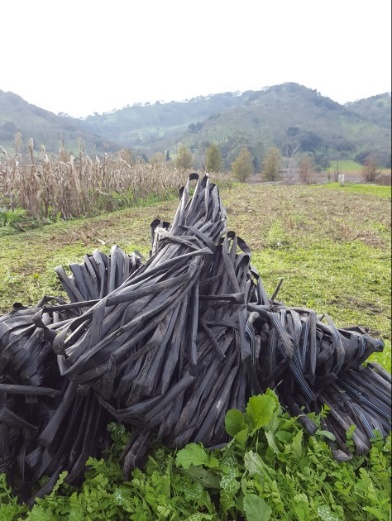 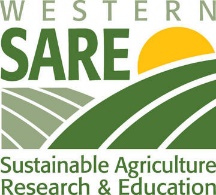 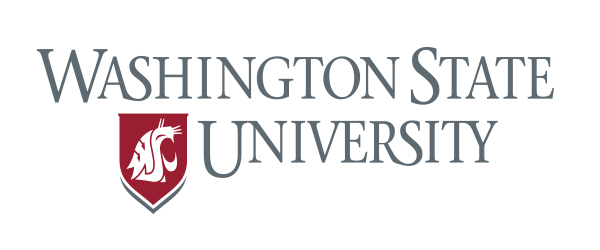 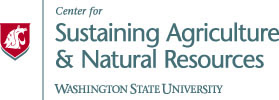 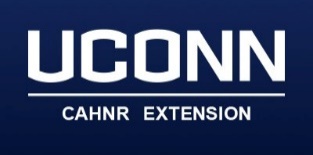 https://smallfruits.wsu.edu
Economic Considerations for BDMs
Not all end-of-season activities related to handling of mulch will be eliminated when adopting plastic BDMs
Same as with PE mulch, drip tape must be removed before tilling BDMs into the soil 
Based on 1 on-farm trial with pepper, drip tape removal required 1.6–2.4 person-hours per acre with 6-ft row spacing.
Estimates may vary due to soil, environmental conditions, and other factors
Tilling BDMs into the soil will involve operator labor (this operation may not be an additional cost if tillage is one of typical field activities done at the end of the growing season)
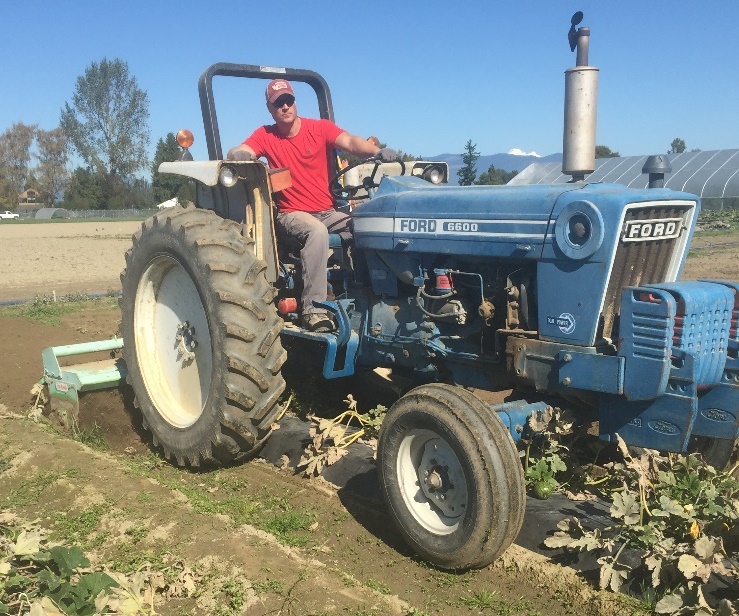 Rototilling BDM and crop debris into the field at the end of the crop season.
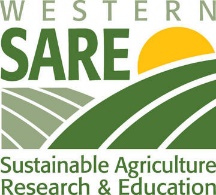 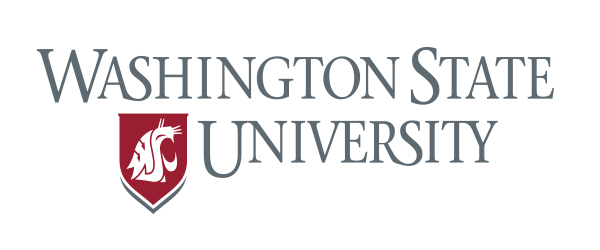 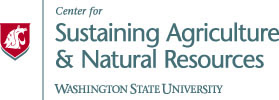 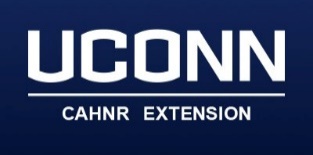 https://smallfruits.wsu.edu
Economic Analysis
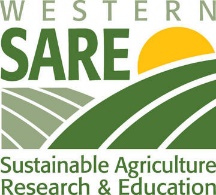 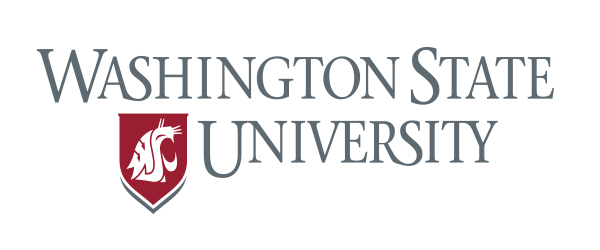 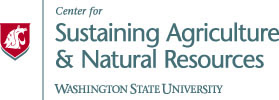 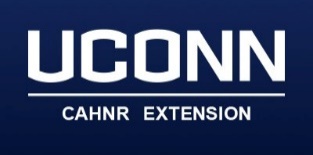 https://smallfruits.wsu.edu
Economic Analysis
Assumptions:
Thickness of PE mulch: 1.0 mil
Thickness of BDM: 0.6 mil
Mulch roll size: 4 ft x 4,000 ft
Bed spacing: 6 ft
Removal and disposal: 17.25 hours/acre
No. of mulch rolls per acre: 2
Cost PE mulch/acre: 2 x $111/roll = $222/acre
Cost BDM/acre: 2 x $220/roll = $440/acre
Labor Cost: $14.29/hour
Disposal cost: $85/ton (based on cost in Connecticut)
Drip tape removal: 1.5 hours/acre
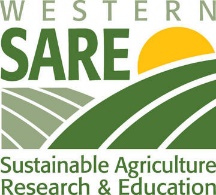 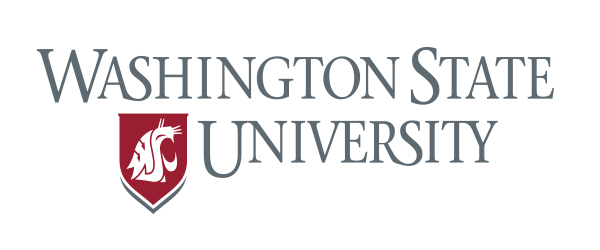 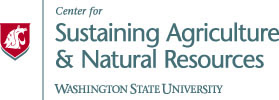 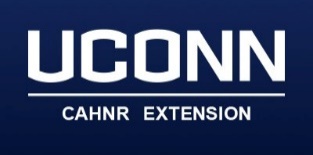 https://smallfruits.wsu.edu
Sensitivity Analysis: BDM cost
At $229/roll, 
ProfitBDM = ProfitPE
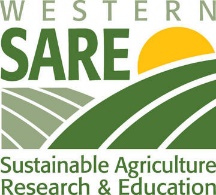 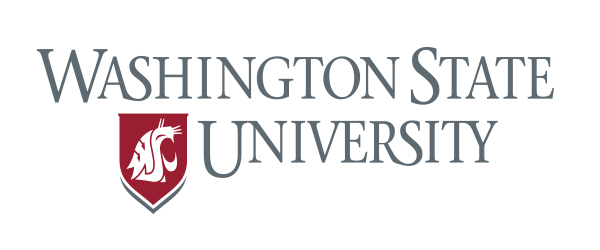 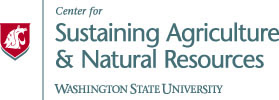 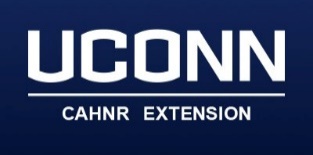 https://smallfruits.wsu.edu
Sensitivity Analysis: Labor hours
At about 16 hours/acre, 
ProfitBDM = ProfitPE
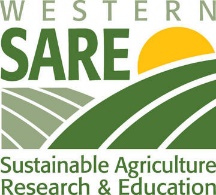 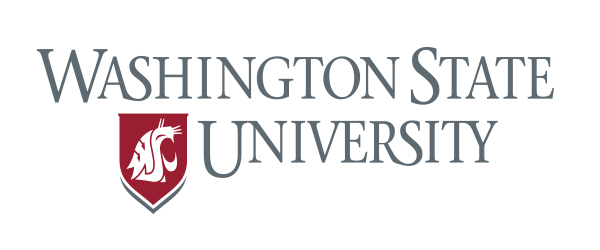 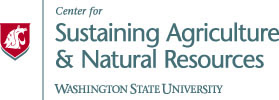 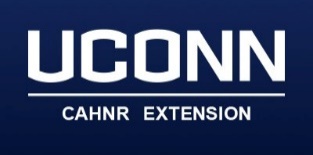 https://smallfruits.wsu.edu
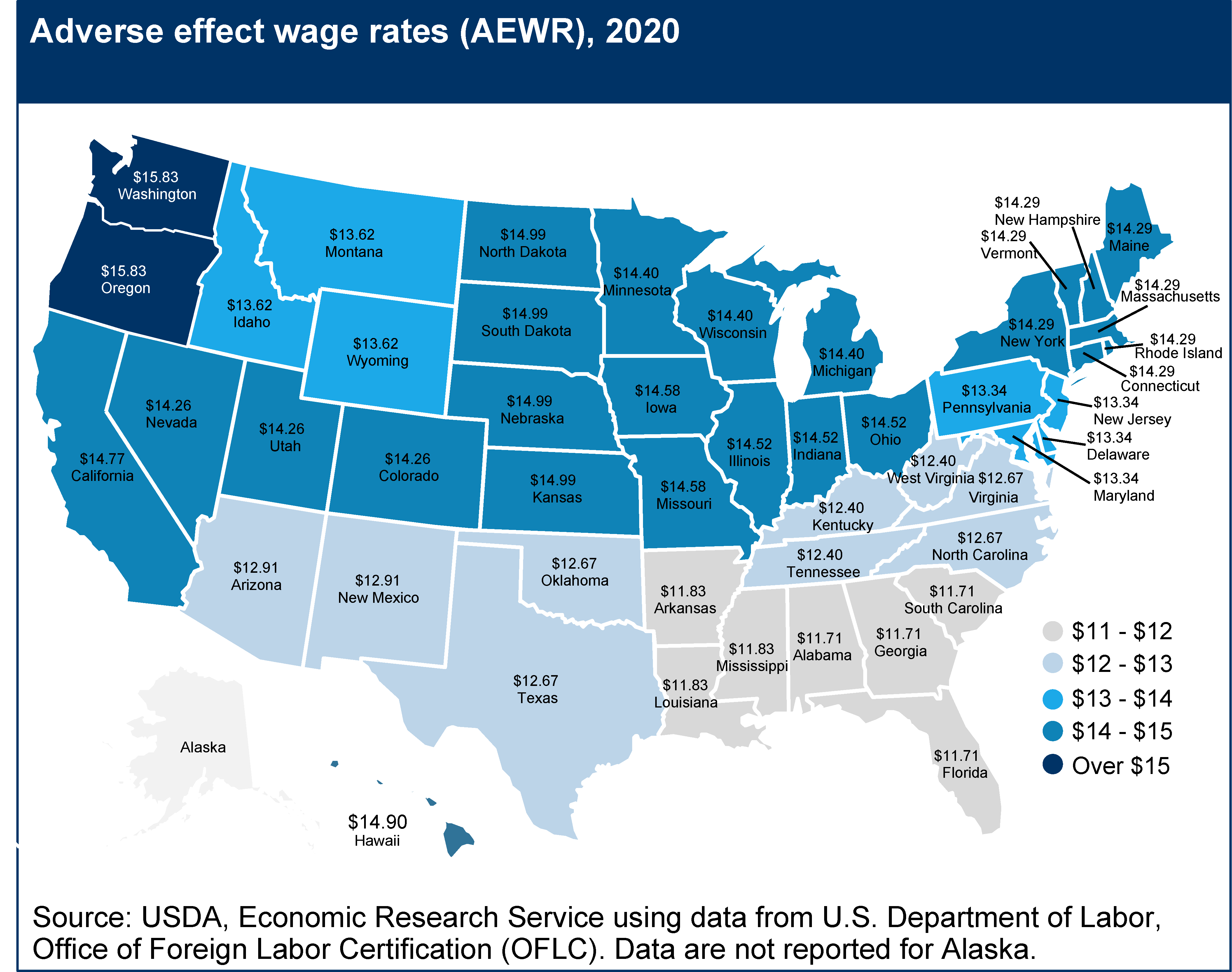 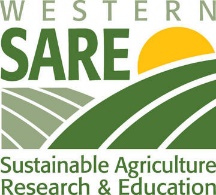 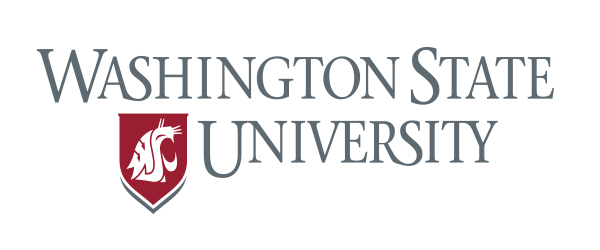 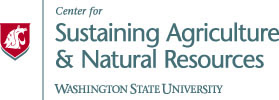 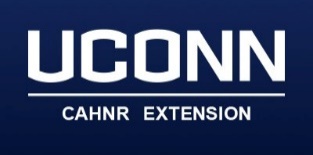 https://smallfruits.wsu.edu
Sensitivity Analysis: Labor rate
At $13.14/ hour, 
ProfitBDM = ProfitPE
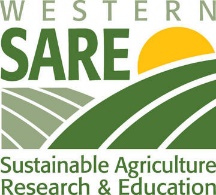 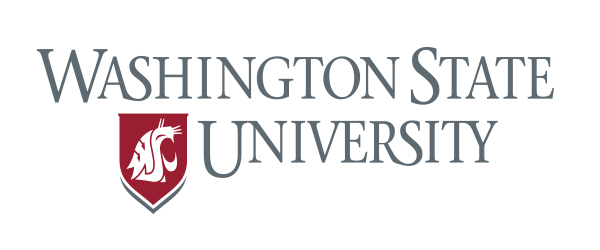 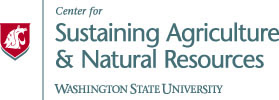 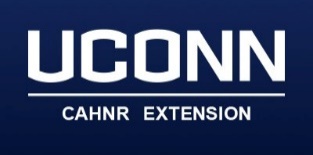 https://smallfruits.wsu.edu
Other Notes about Labor
The farm owner is often responsible for performing cleanup activities at the end of the season
Owner’s hours often not considered a direct cash expense; may be overlooked
This unpaid labor must be calculated and included in the production costs

Implications for farms employing migrant workers 
If labor hours are reduced during end-of-season activities, laborers may transfer to another farm who can employ them for longer hours
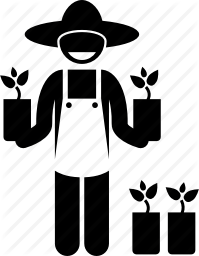 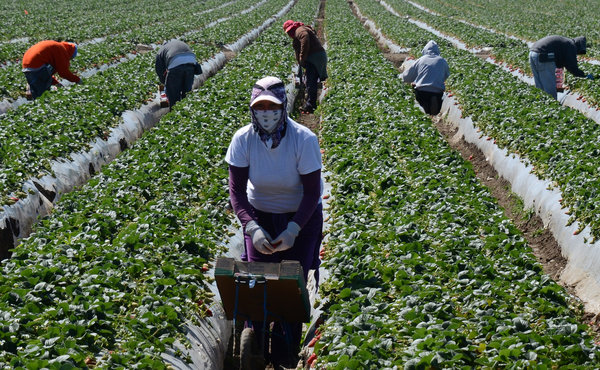 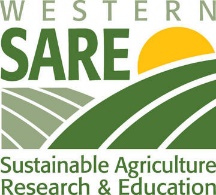 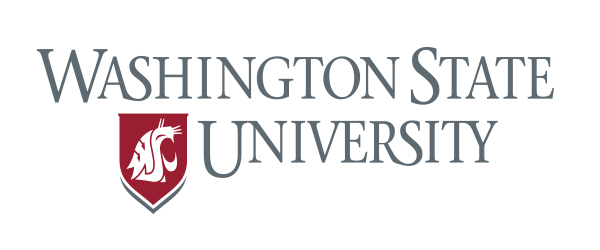 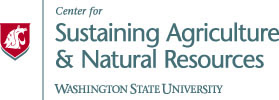 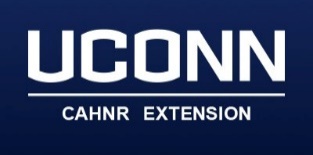 https://smallfruits.wsu.edu
Tool - Mulch Calculator
Interactive “Mulch Calculator” assists farmers to determine the quantity of much needed and provides cost comparison to PE mulch
Available (for free) – see Resources
Two components:
Requirement Calculator - how many rolls of mulch (per acre or per hectare) need to be purchased based on roll length and spacing between bed centers
Cost Calculator – machinery cost, material cost, as well as the cost of labor to install the mulch, costs associated with clean-up activities
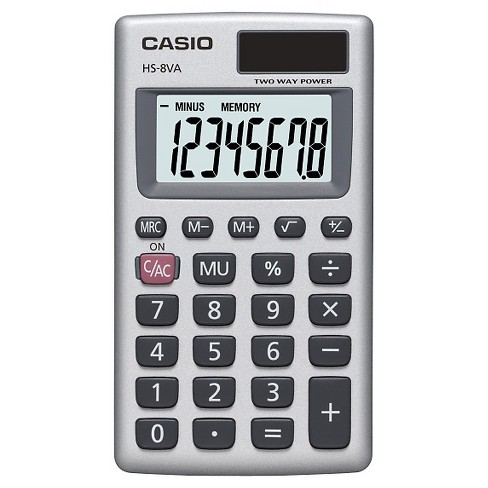 Image: D. Low, 2014
Chen et al., 2018
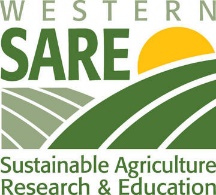 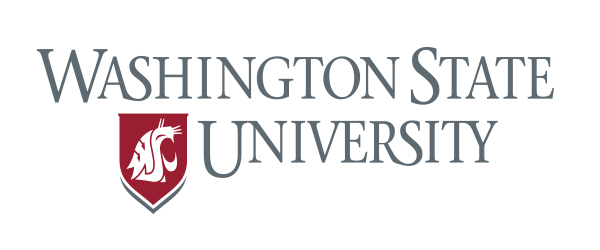 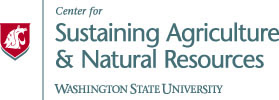 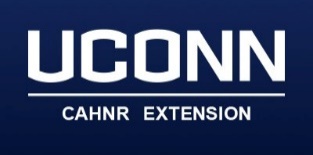 https://smallfruits.wsu.edu
Tool - Mulch Calculator Assumptions
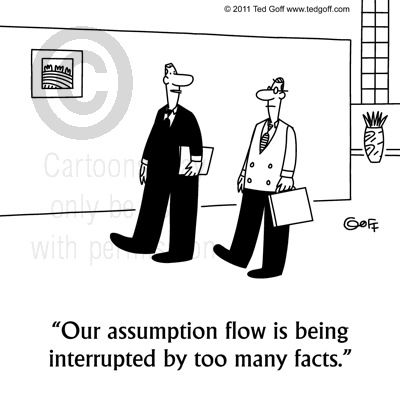 Required machinery and number of person-hours to install PE mulch and BDM are the same
In Cost Calculator example, PE mulch removal is by hand (machinery cost would need to be added)
Drip tape is removed simultaneously with PE mulch and 1.5 hours per acre is used for cost of removing drip tape before BDM is tilled into soil (this number can be adjusted as needed)
Image: D. Low, 2014
PE mulch is disposed in landfill for fee, while BDM is tilled into soil (thereby eliminating removal and disposal costs)
Usually takes 3 hours per acre to till BDM into soil based on field study in WA, but largely depends on type of equipment used (this number can be modified if needed)
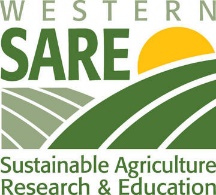 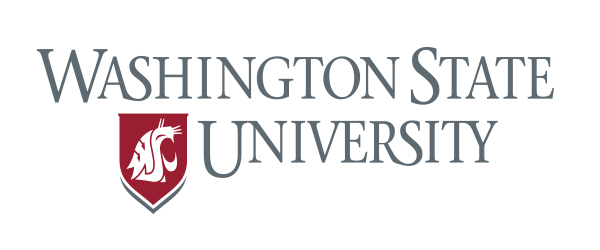 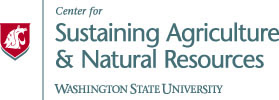 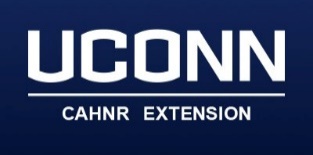 https://smallfruits.wsu.edu
Key Takeaways
Clear benefits of BDM: elimination of removal and disposal costs associated with PE mulch  
BDM is potentially a more profitable alternative than PE mulch given one or a combination of the following: 
Low to moderate material cost of BDM,
High labor requirement to remove and dispose PE mulch, and
High farm labor rates
Critical factors to assess the economic feasibility of BDM:
Costs – material and labor 
If growers focus only on costs, they will be unable to take advantage of opportunities or benefits that can improve their net profit. So must also consider:
Benefits – cost savings, etc.
Net Profit – most important to stay in business; compare with net profit when using PE mulch
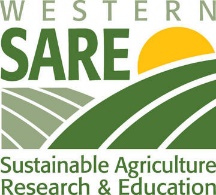 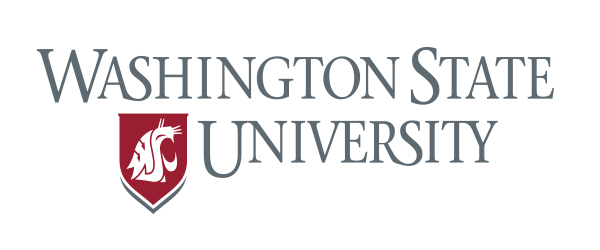 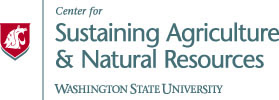 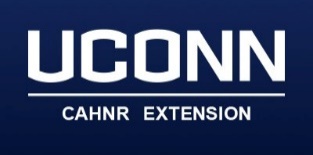 https://smallfruits.wsu.edu
Resources
Basic information sources, frequently asked questions, videos, and publications — BDM project website: https://www.biodegradablemulch.org   
Dimensions and Costs of Biodegradable Plastic and Polyethylene Mulches (raspberry emphasis)
https://s3.wp.wsu.edu/uploads/sites/2181/2017/06/FactSheet.CostandDimensions-2.pdf
Important Considerations for the Use of BDM in Crop Production
	https://research.libraries.wsu.edu/xmlui/handle/2376/13104 
Information and materials for use of mulches in small fruit production
https://smallfruits.wsu.edu/plastic-mulches/ 
Mulch Calculator
https://ag.tennessee.edu/biodegradablemulch/Documents/Chen-Mulch-calculcator-introduction.pdf
The Economics of Adopting Biodegradable Plastic Mulch Films
https://ag.tennessee.edu/biodegradablemulch/Documents/Velandia%20et%20al%20The%20Economics%20of%20Adopting%20Biodegradable%20Mulch.pdf 
The Economic Feasibility of Adopting Plastic Biodegradable Mulches in Pumpkin Production 
https://extension.tennessee.edu/publications/Documents/W822.pdf 
https://pubs.extension.wsu.edu/economic-feasibility-of-using-alternative-plastic-mulches-a-pumpkin-case-study-in-western-washington
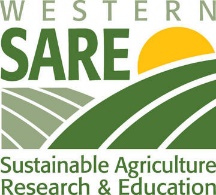 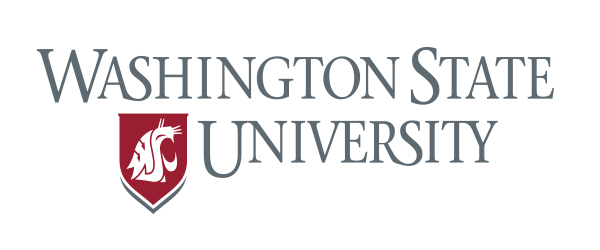 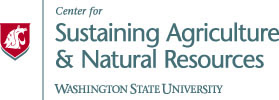 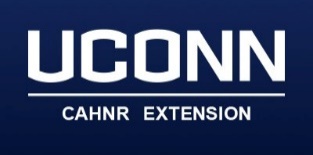 https://smallfruits.wsu.edu